Урок математики в 4 классе
УМК «Школа России»
Тема урока: Единицы времени
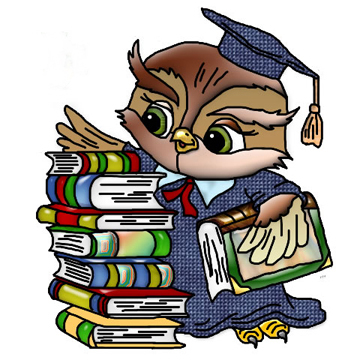 Выполнили:
Борисенкова Ксения Сергеевна
Цель: обобщение знаний о единицах времени, совершенствование вычислительных навыков.
Задачи и результаты урока
Предметные: 
•  Систематизировать знания учащихся о единицах времени;
•  Развивать умение преобразовывать крупные единицы времени в мелкие и наоборот;
•  Совершенствовать вычислительные навыки;
Метапредметные
•  Развивать познавательные УУД: анализировать, сопоставлять, сравнивать, обобщать, классифицировать, выделять главное и обосновывать свои действия, устанавливать причинно-следственные связи;
•  Коммуникативные УУД
Личностные 
•  Развивать познавательный интерес;
•  Воспитывать математическую речь;
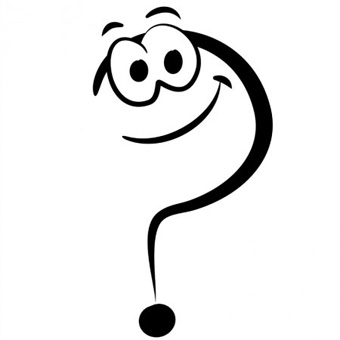 = 365
Я –    365 : 1 – 24 ∙ 0
= 60
В –    420 : 7
М –    164 – 14 ∙ 10
= 24
= 4
Е –    (250 + 150) : 100
= 100
Р –    25 ∙ 4
60 сек.= 1 мин., 60 мин.= 1 часу – единица времени
100 лет это век. Мы живём в 21 веке. – промежуток времени
4 квартала в году по 3 месяца – промежуток времени
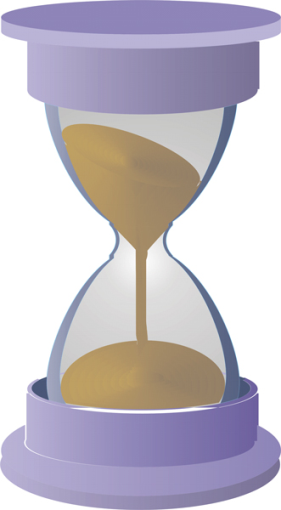 24 часа- сутки – 
единица времени
365 суток – год – промежуток времени,
равный периоду обращения Земли вокруг Солнца
Год состоит из 365 суток + 5 часов 48 минут 46 секунд. Поэтому создать идеально точный календарь неразрешимая задача.
 Приняли раз через 4 года в феврале добавлять 1 сутки и месяц равен 29 суткам, а в году будет 366 суток. Такой год называется…
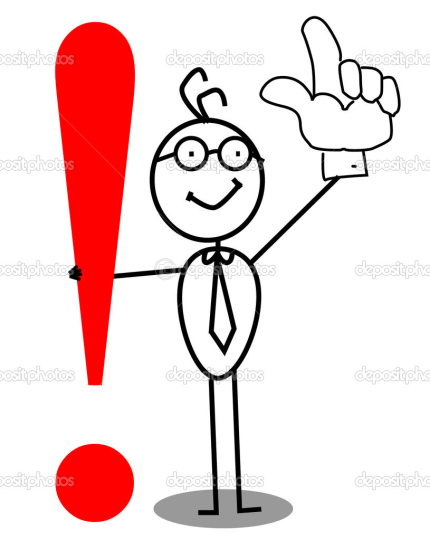 високосным.
Неделя
- промежуток времени, равный 7 суткам
- промежуток времени, близкий к периоду обращения Луны вокруг Земли. Время от одного полнолуния до другого составляет 29 с половиной дней.
Месяц
- промежуток времени, равный                          1000 годам.
Тысячелетие
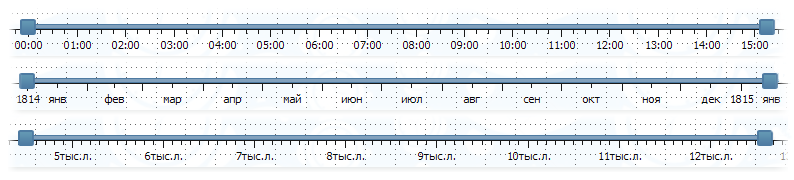 1. Вырази (преобразуй) 
2 сут 5 ч = 53 ч
48 мес = 2 года
240 мин = 4 ч
нед = 7 сут
2. Сравни
1 ч 15 мин   <   85 мин
3 сут 18 ч    >   62 ч
2 нед    >   12 дней
376 с    <    68 мин
3. Вычисли
2ч – 8 мин = 1 ч 52 мин
5 мин + 40 с= 260 с
100 мин – 1 ч =  40 мин
360 сек + 3 мин = 180 с
Вывод: 
Что можно делать с единицами времени?
преобразовывать;
сравнивать ;
выполнять арифметические действия;
Молодцы!!!
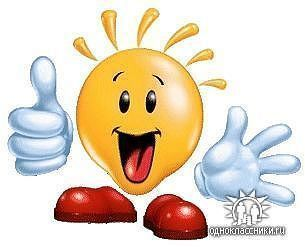